Проект: Вюрцбургский        кафедральный собор( Собор Святого Килиана).
Подготовили:
Жилавская Екатерина 
Нетеплюк Дарья
История создания
Собор Святого Килиана — одна из четырех самых больших романских церквей Германии, а его огромные башни видны в Вюрцбурге практически отовсюду.Вюрцбургский кафедральный собор (Собор Святого Килиана) был построен в 1042—1188 годах над мощами ирландского монаха Килиана, одного из первых, кто принес в будущую Франконию христианство (был убит в 689 году).
Во время Второй Мировой Войны собор был разрушен. Стены обрушились в 1946. После долгих споров о стиле восстанавливаемого собора, договаривались о сохранении смеси готического, романского и барочного стилей. Внешний вид основывается на романском стиле, тогда как внутренне убранство – это пышное барокко.
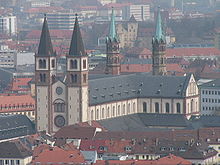 Особенности строения:
Интерьер церкви выполнен в стиле барокко. Особенно интересны надгробия епископов (начиная с 1190 года), в том числе надгробие Рудольфа II фон Шеренберга, выполненное в самом конце XV века великим скульптором Тильманом Рименшнейдером.Орган 1968 года работы фон Кляйса — один из самых больших органов Германии.
Собор строился около 150 лет.
Капелла, сооруженная архитектором Бальтазаром Нойманном в северном нефе собора для епископов Шенборнских.
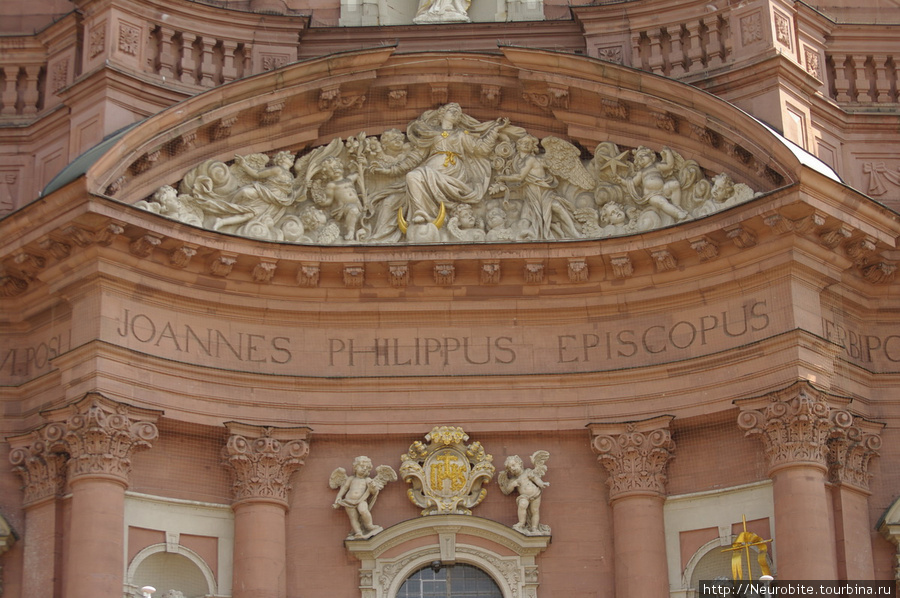 В создании макета мы использовали:
Картонные коробки
Потолочную плитку
Клей
Зубочистки
Циферблат наручных часов
Бумага
Краски гуашь
Золотой картон
Фотоистория создания макета
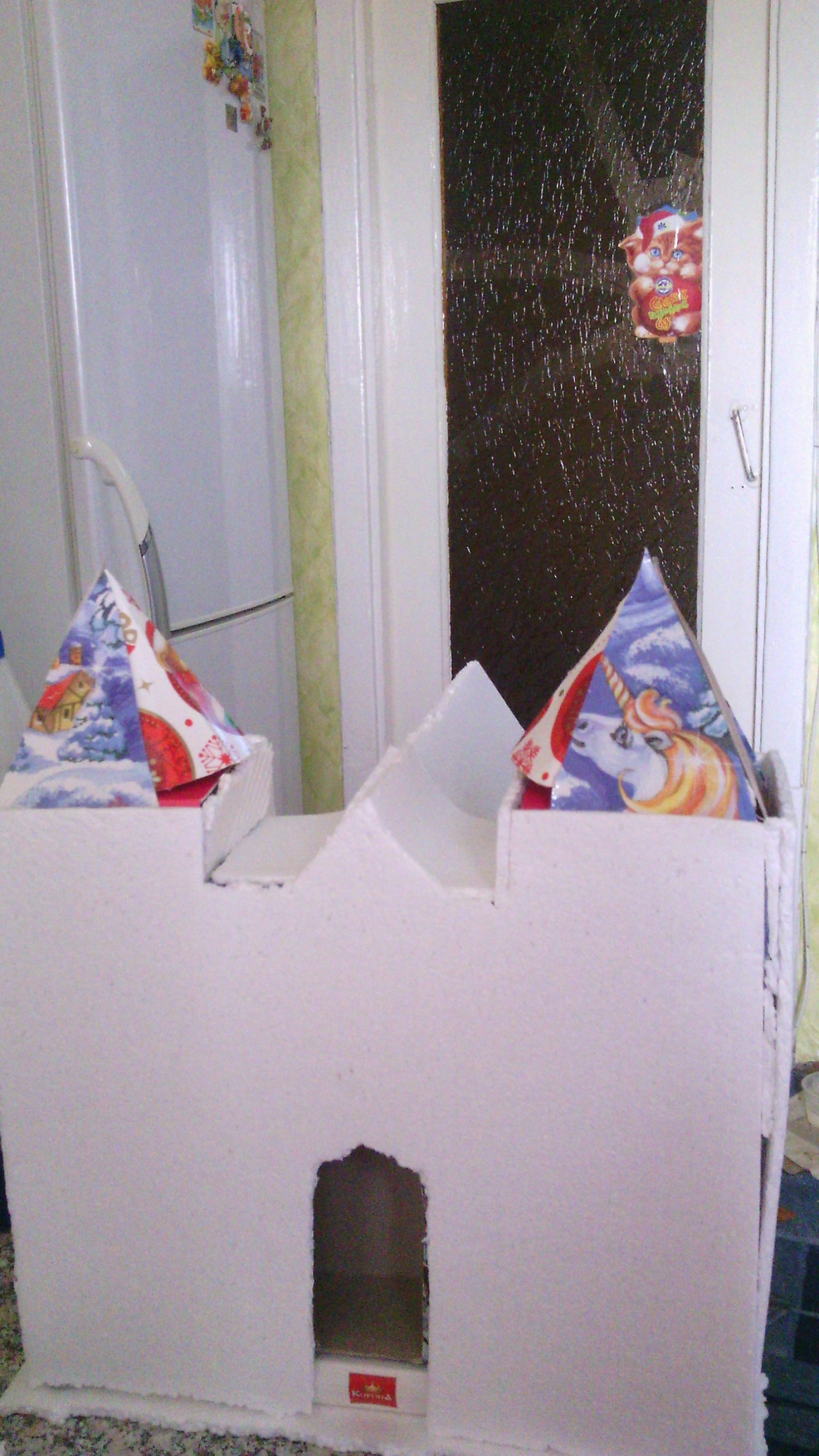 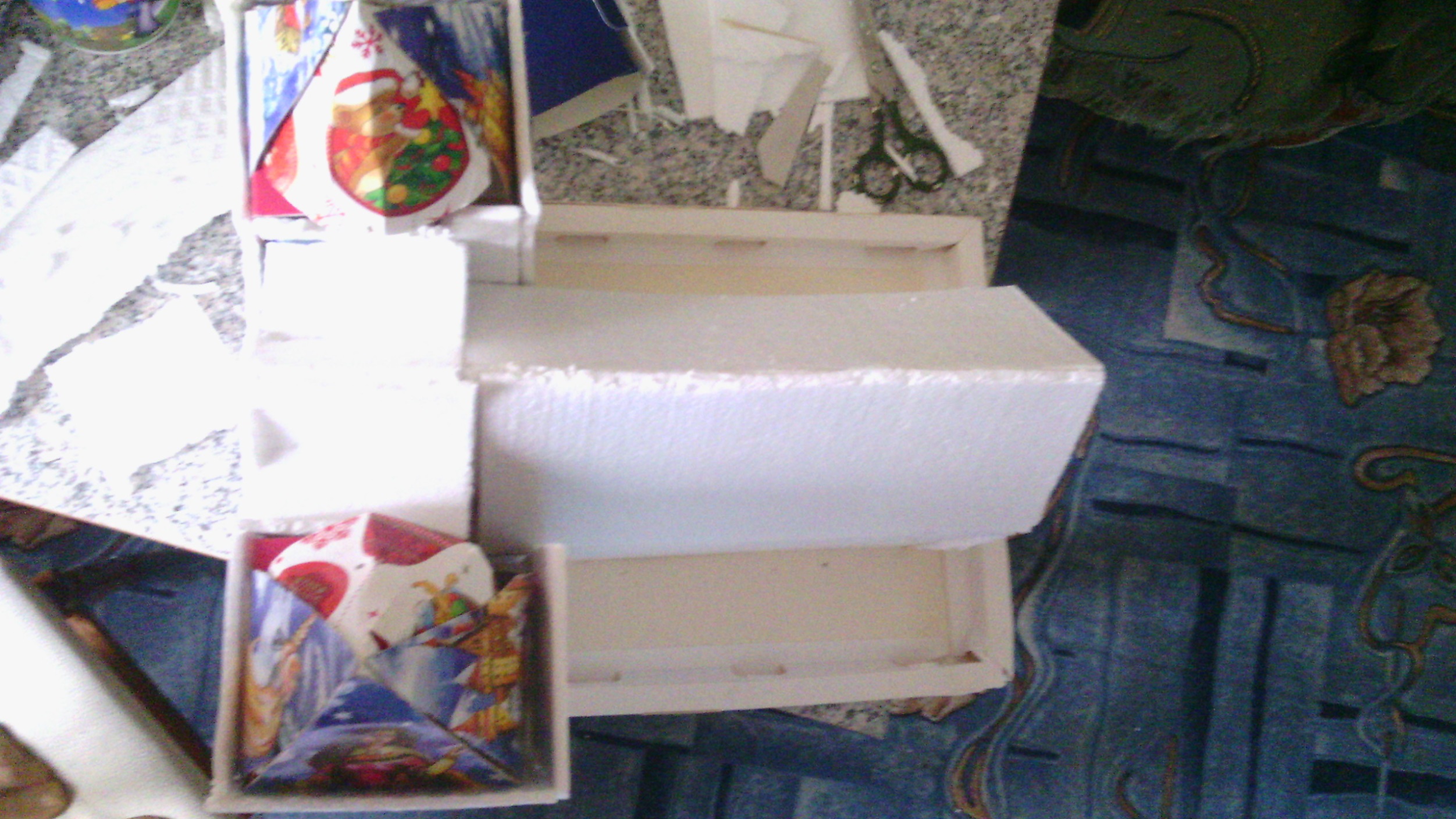 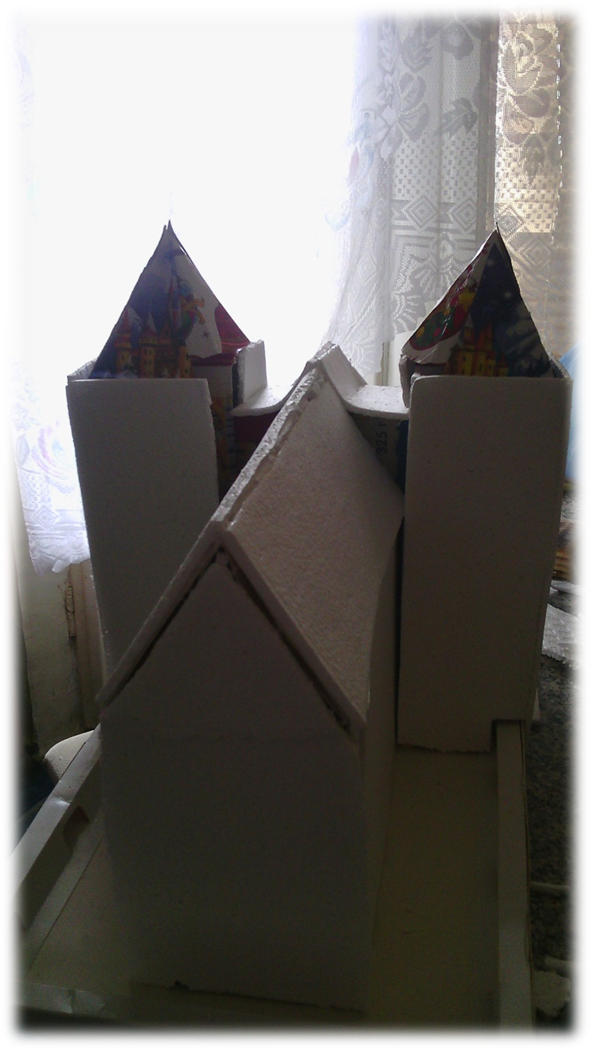 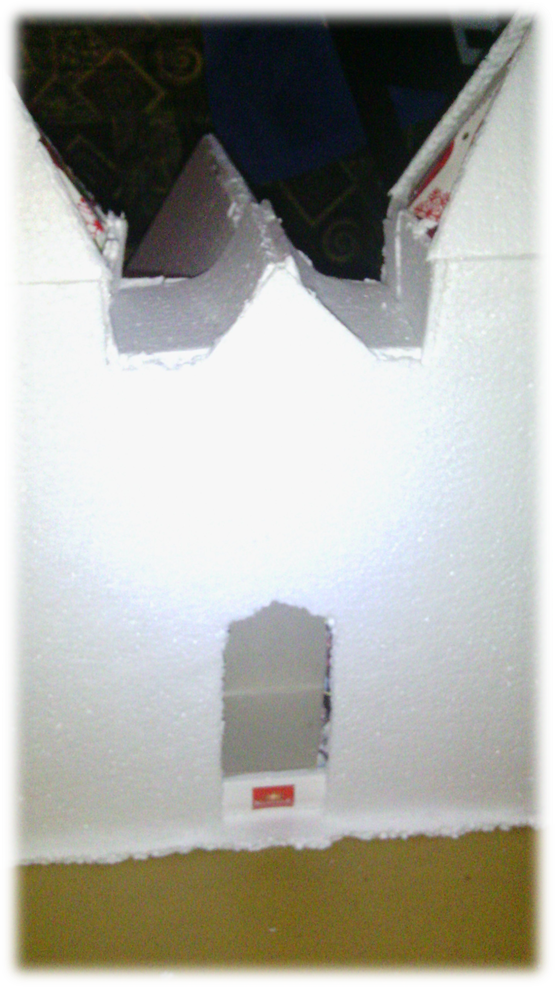 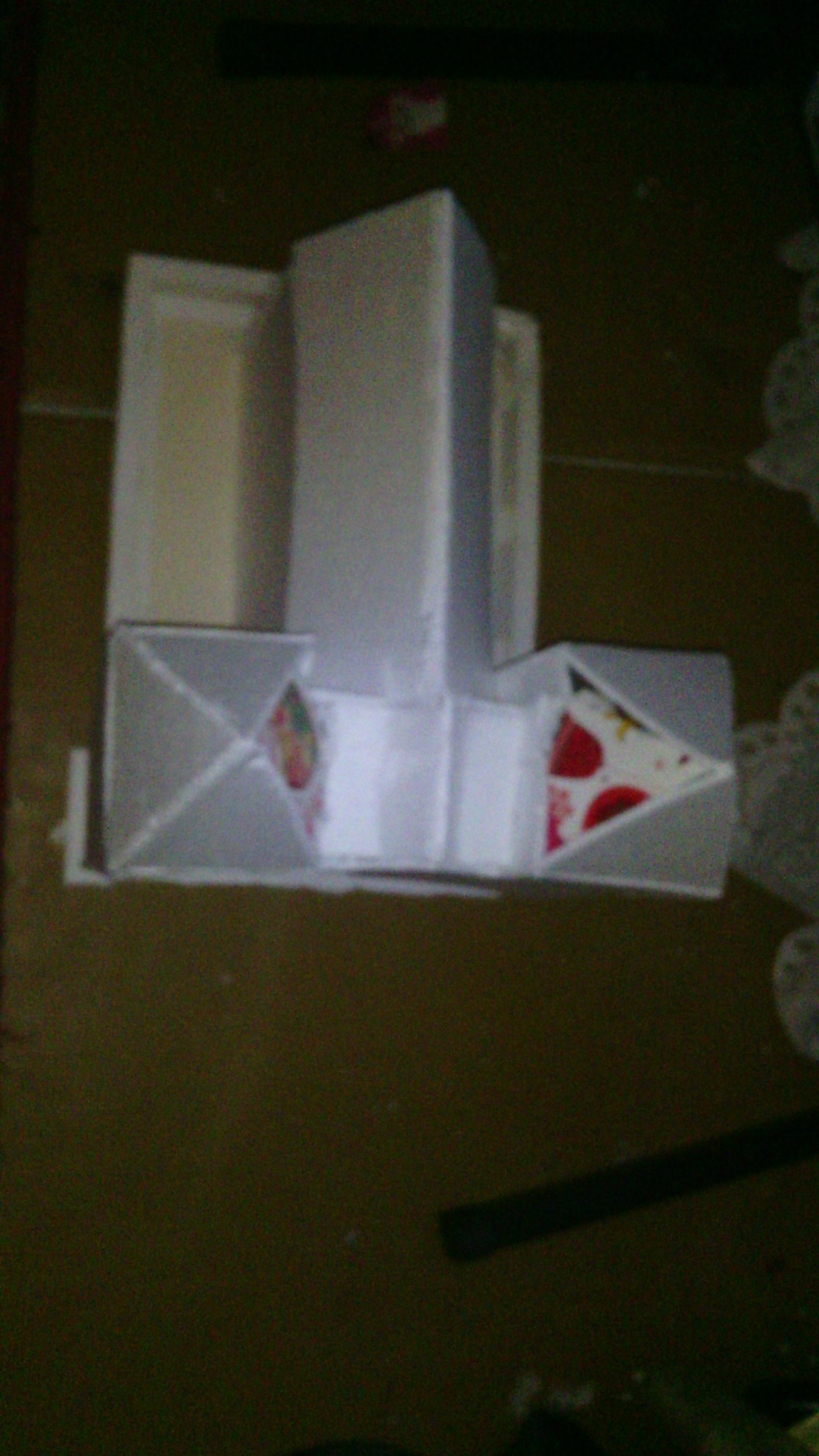 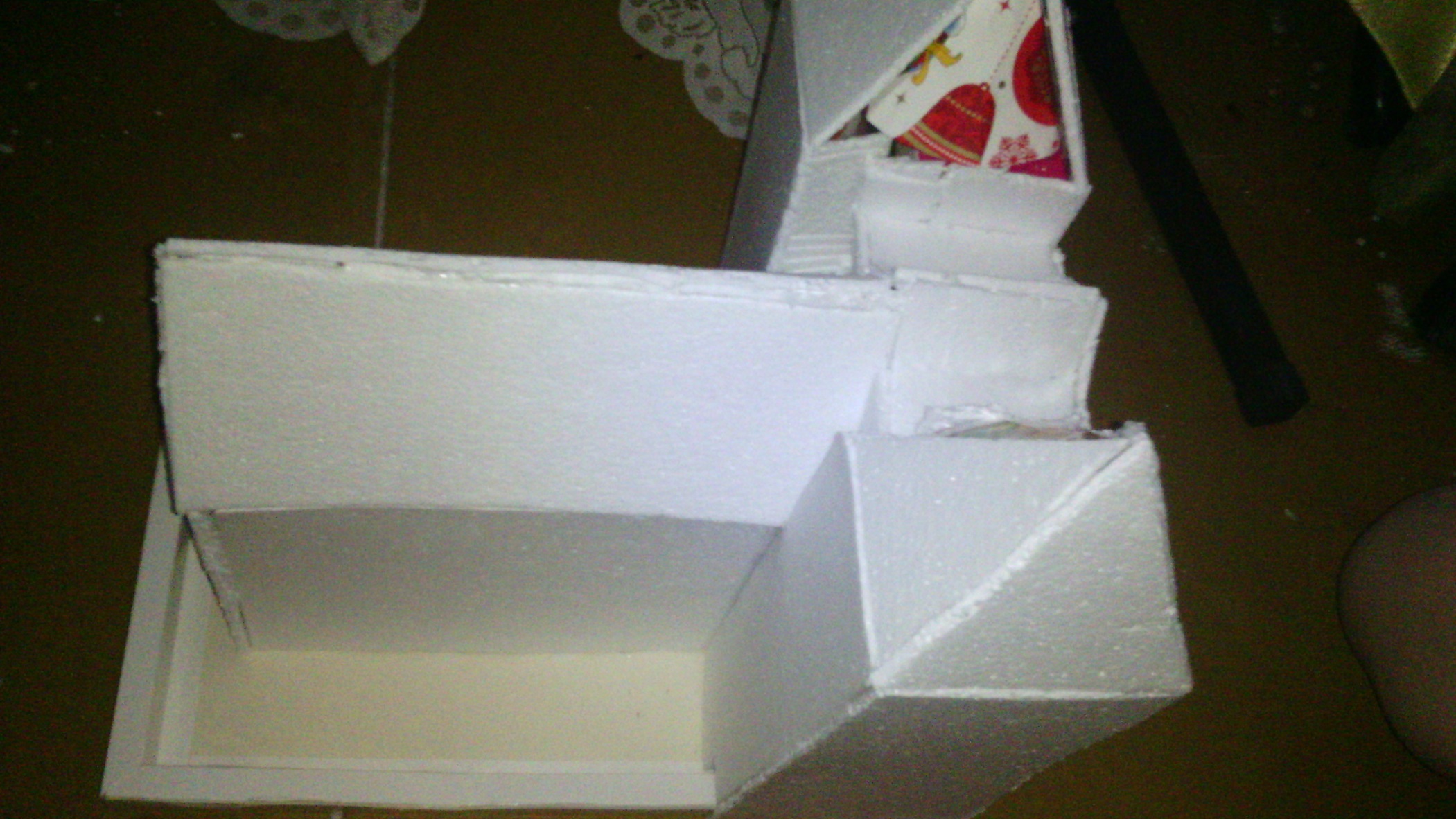 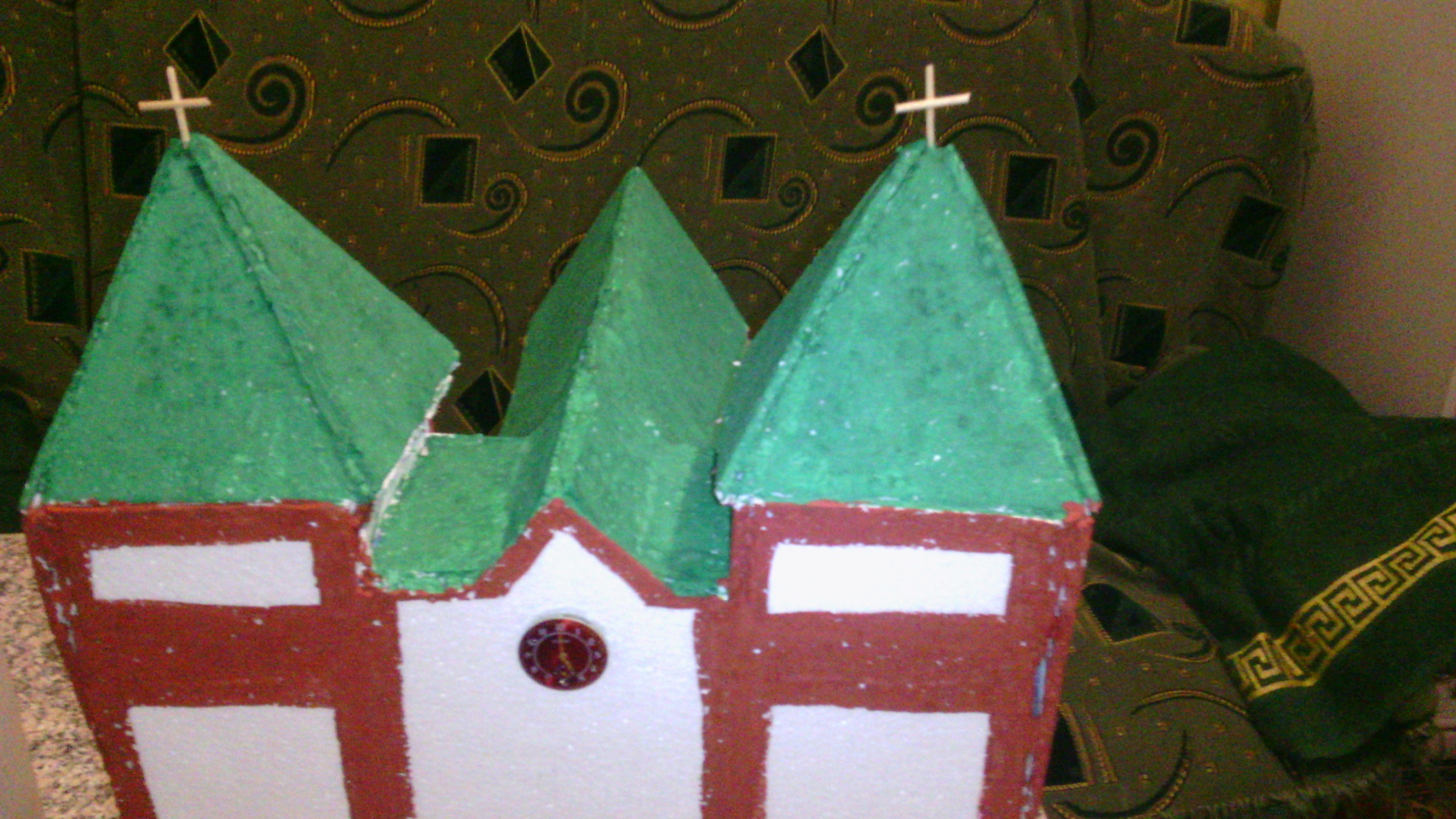 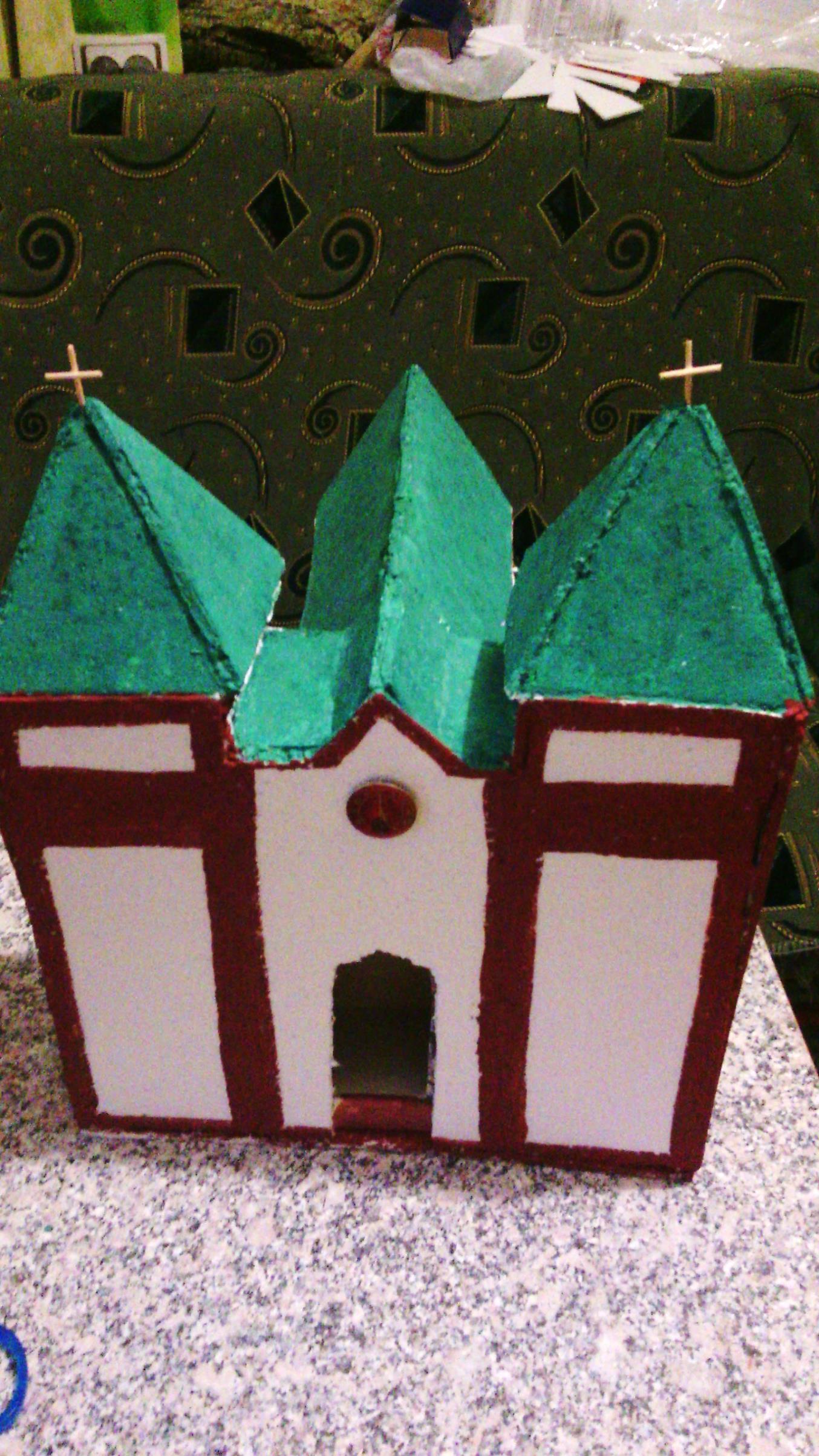 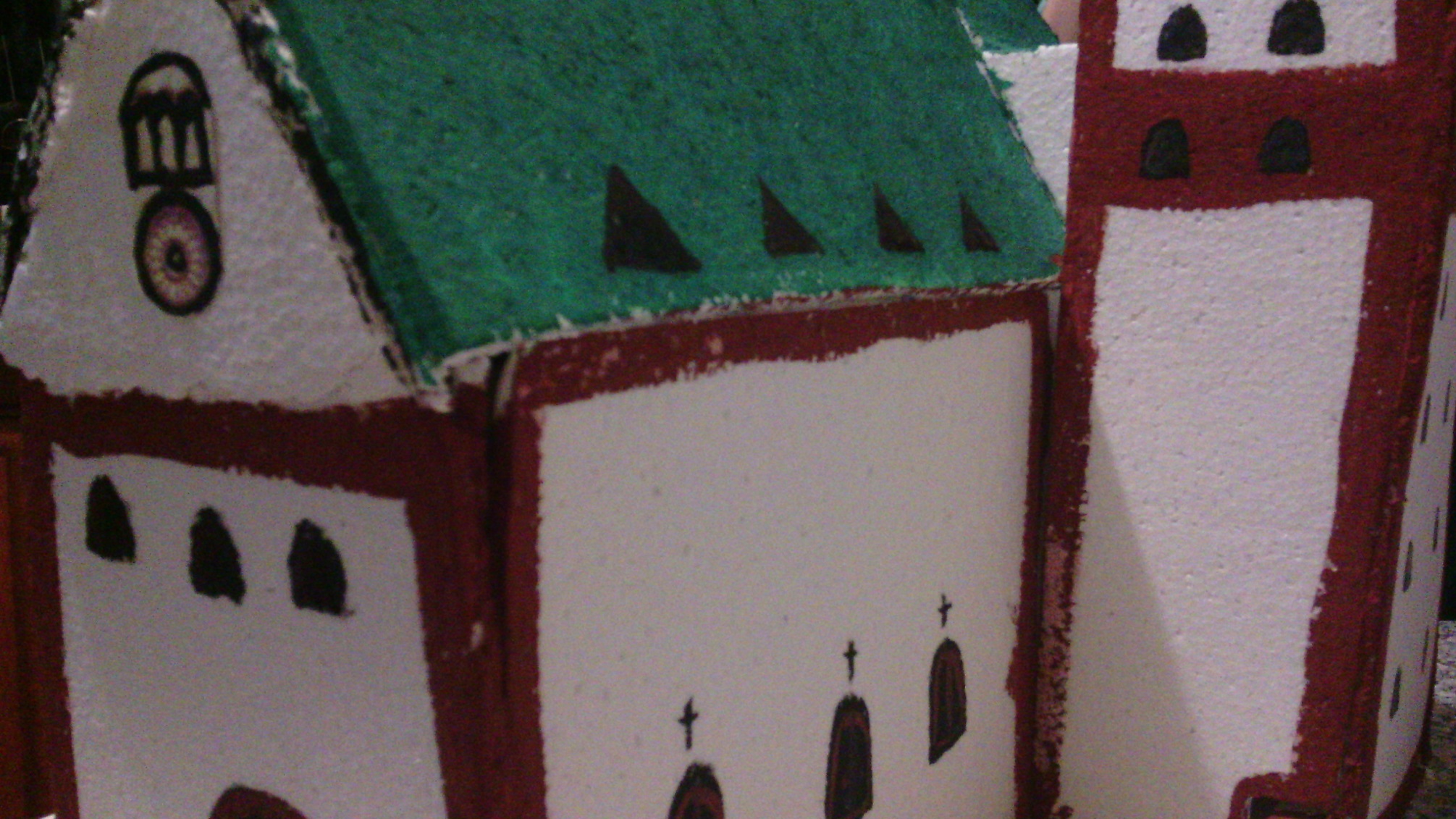 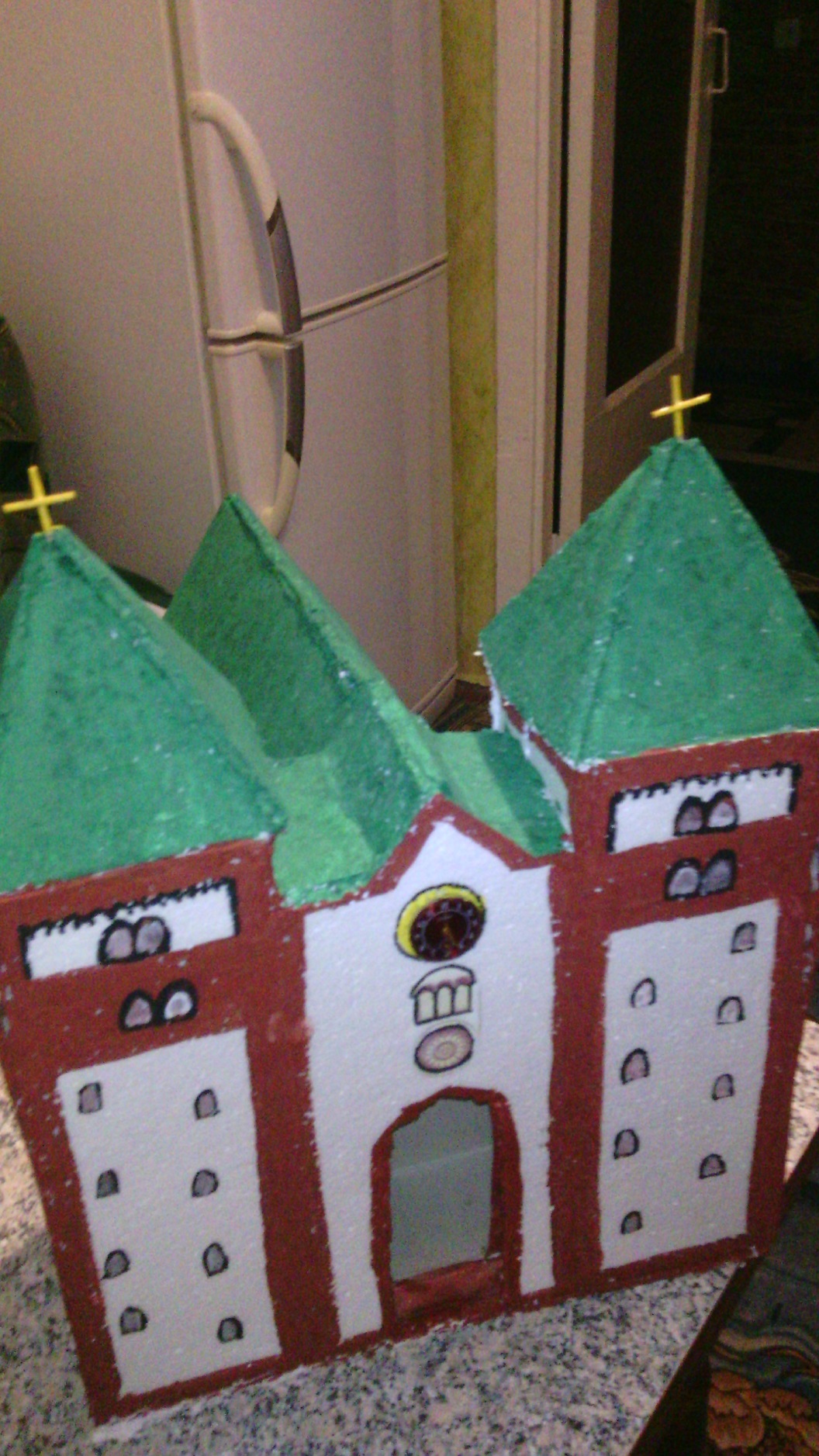 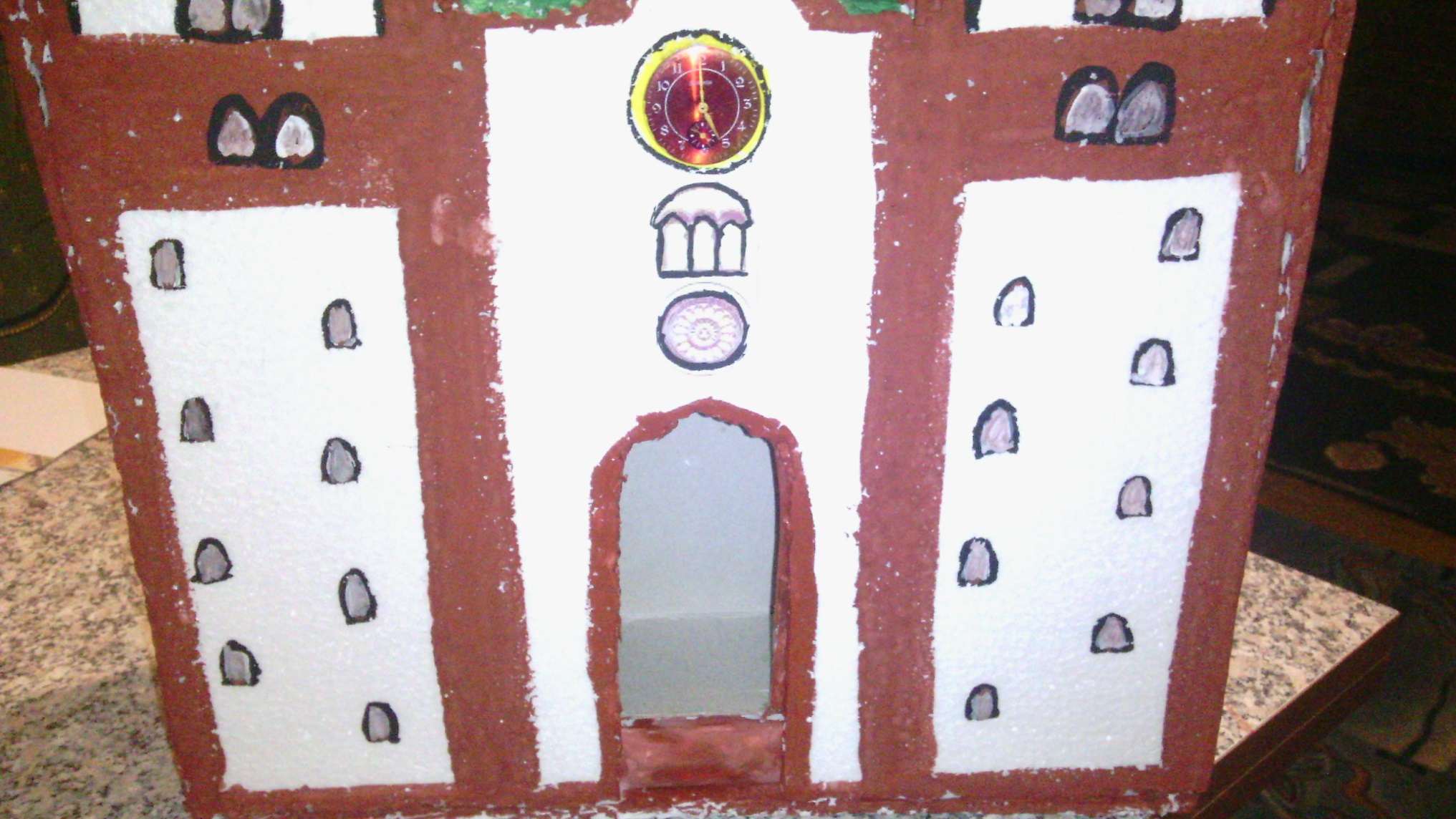 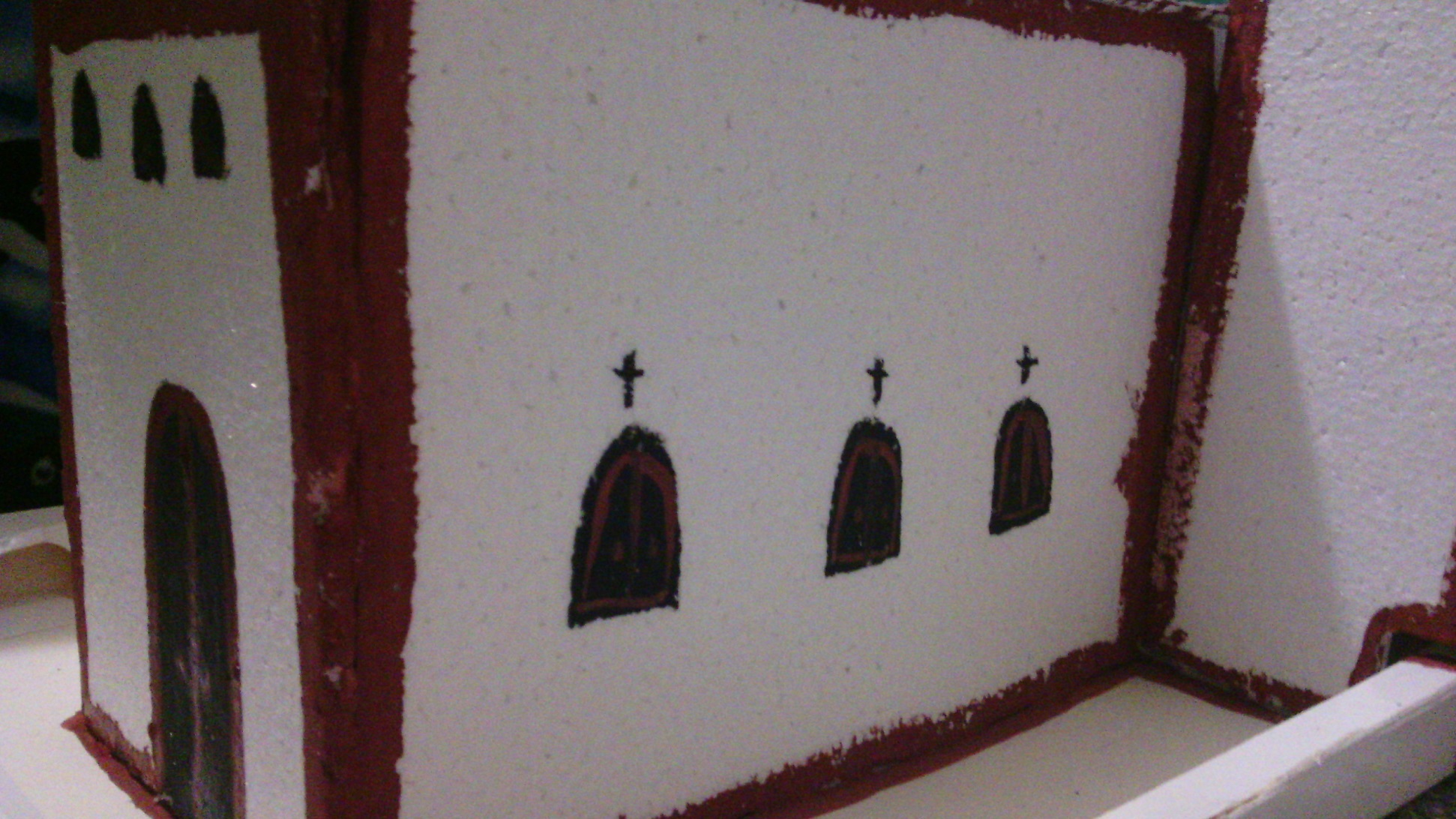 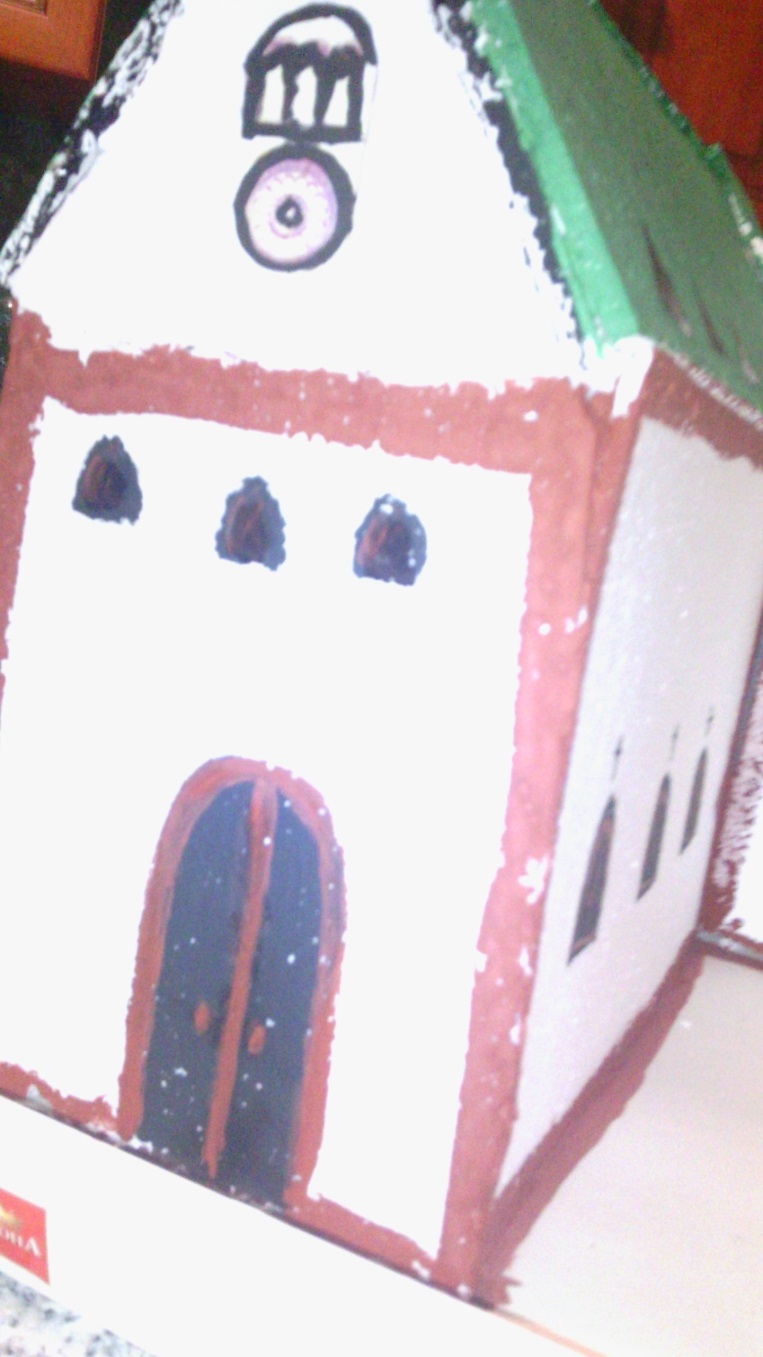 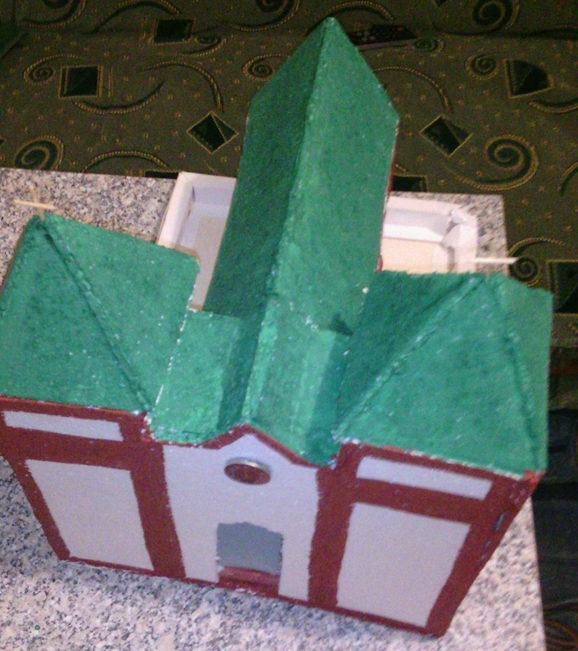 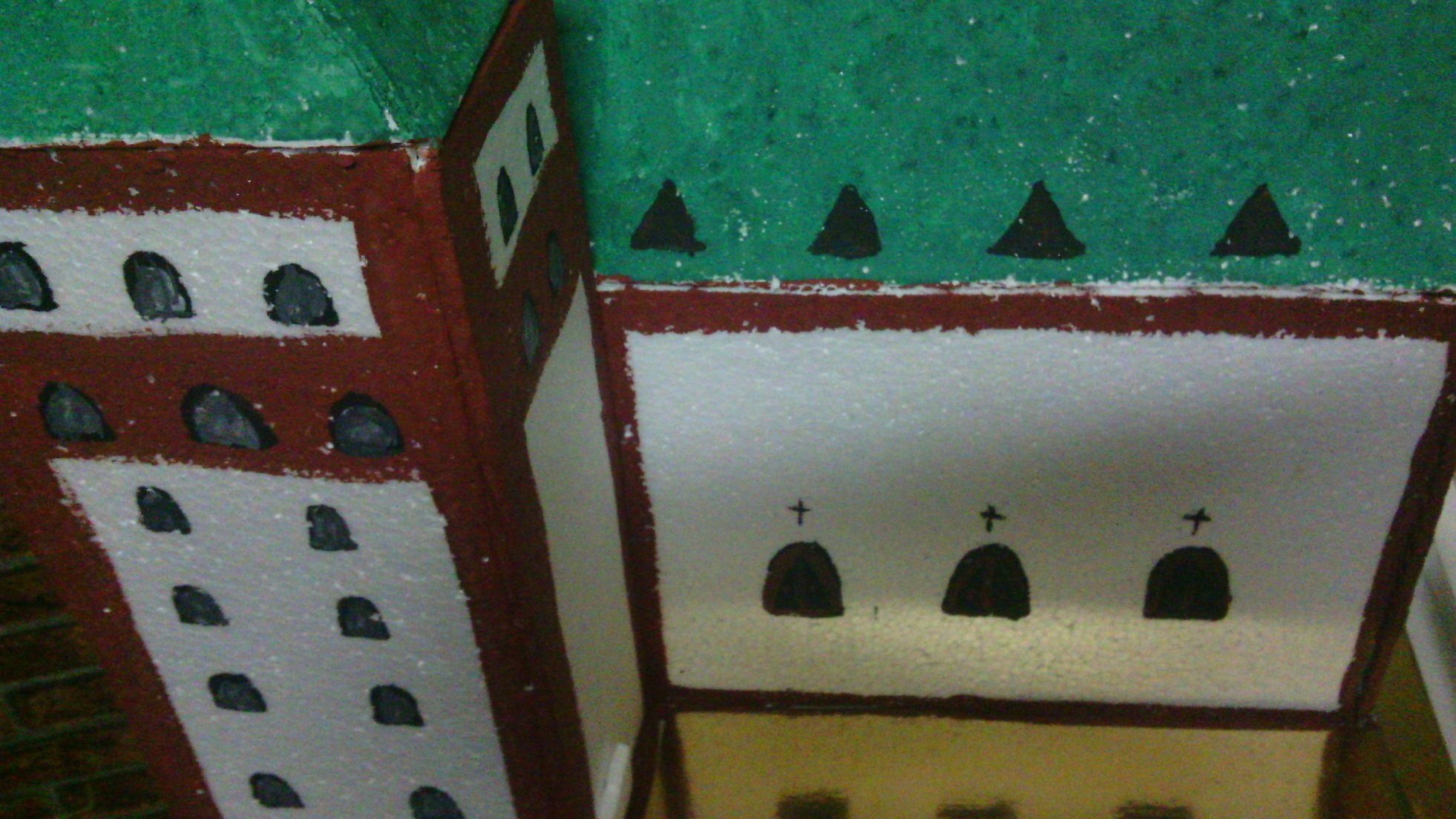 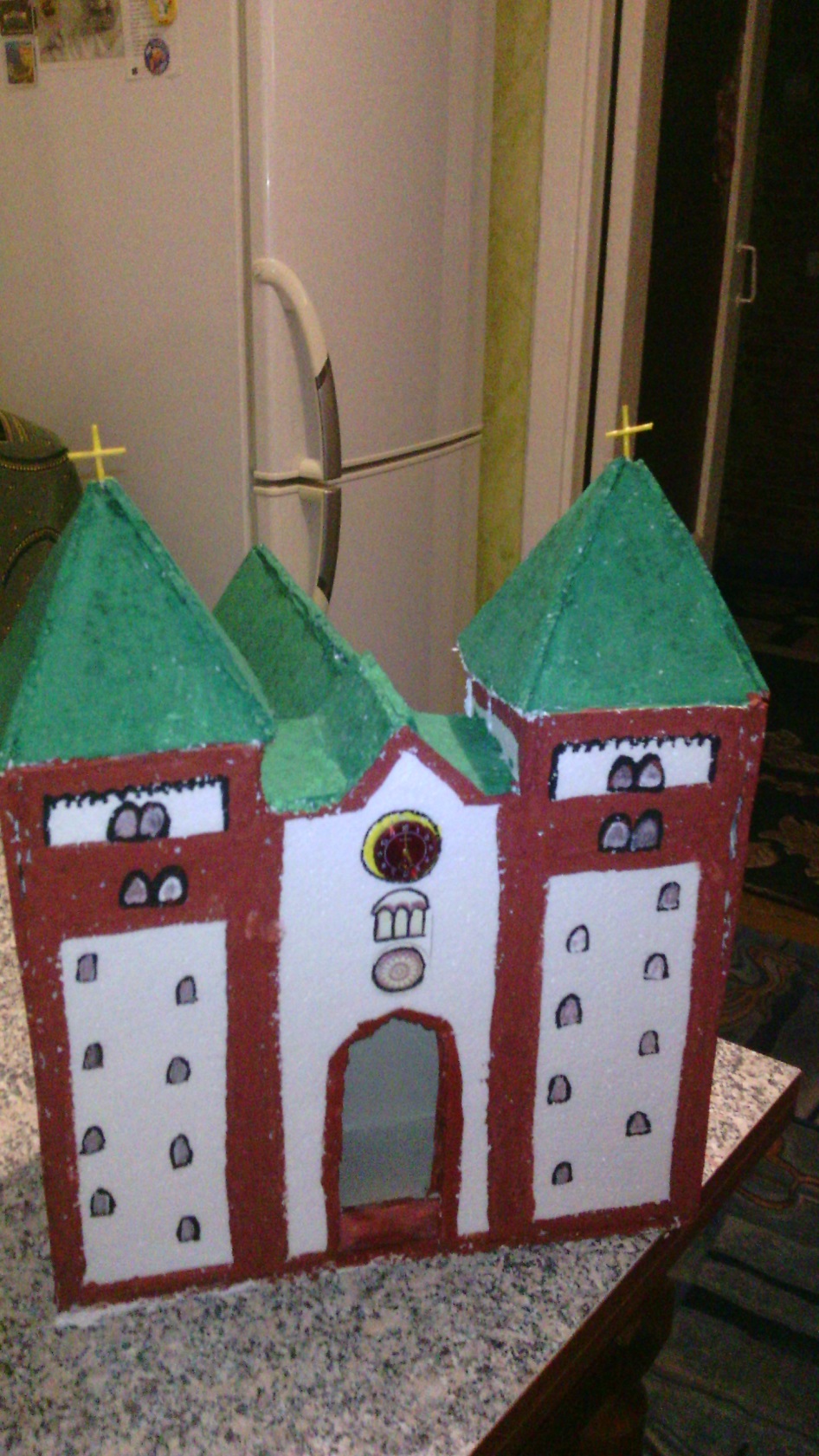 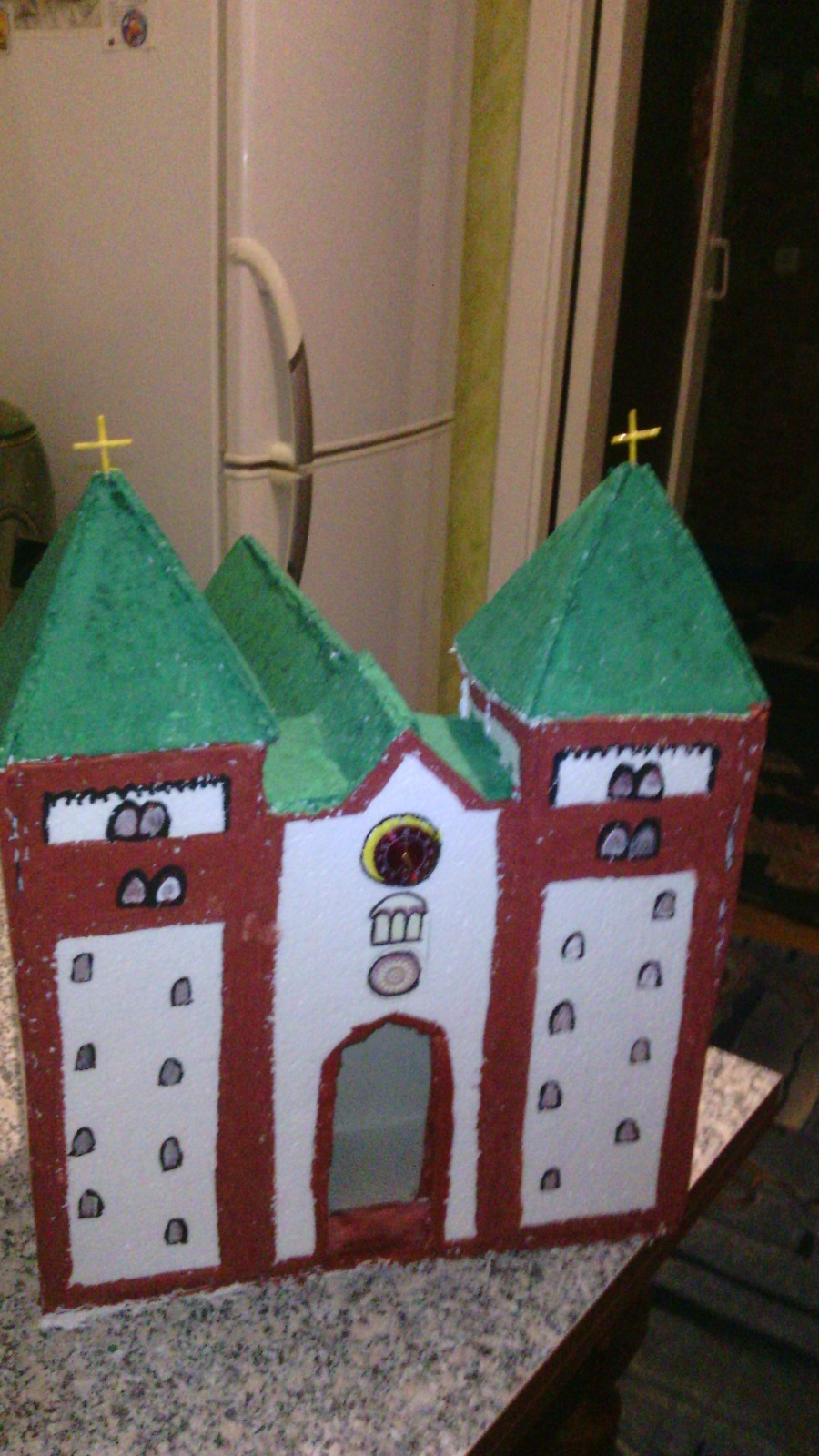 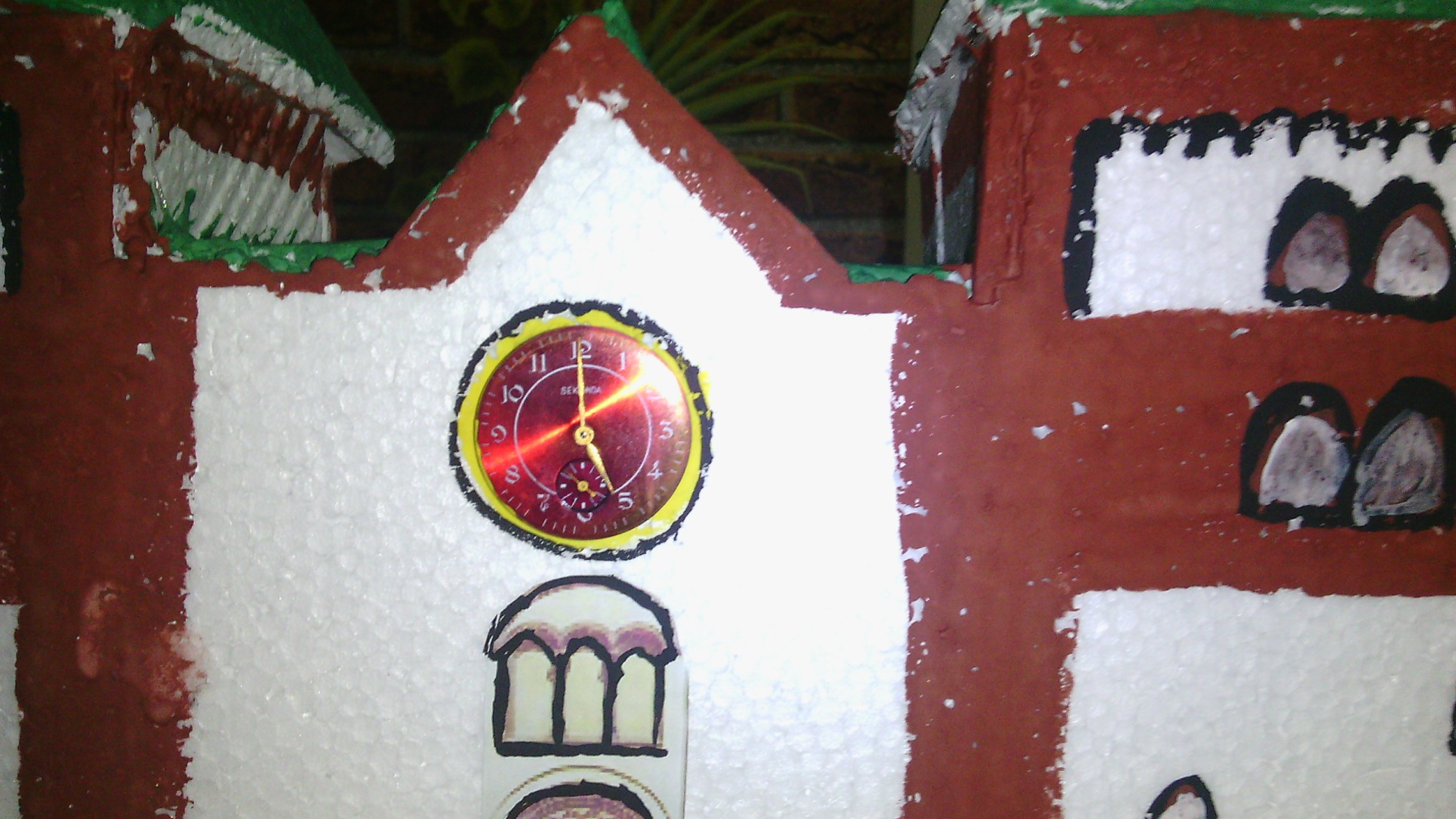 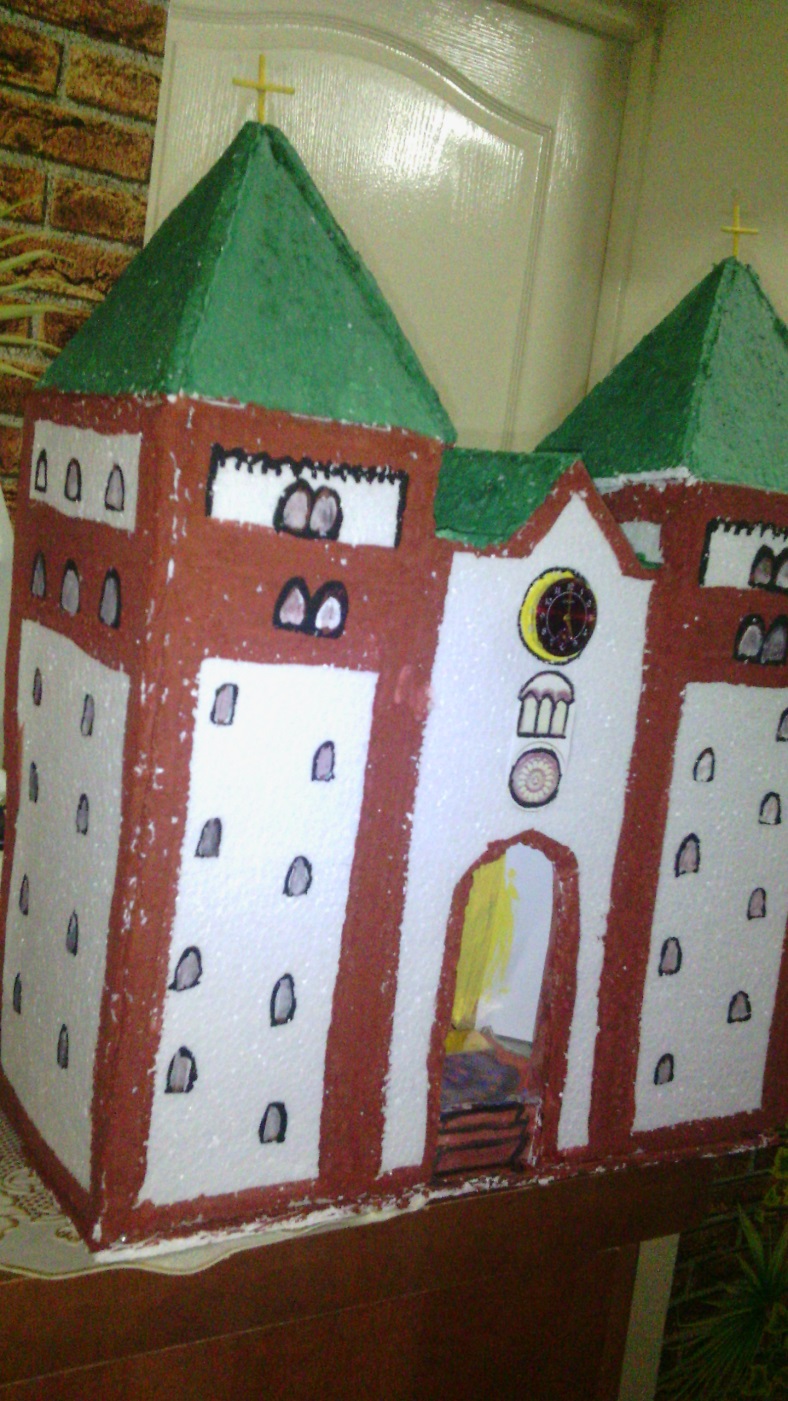 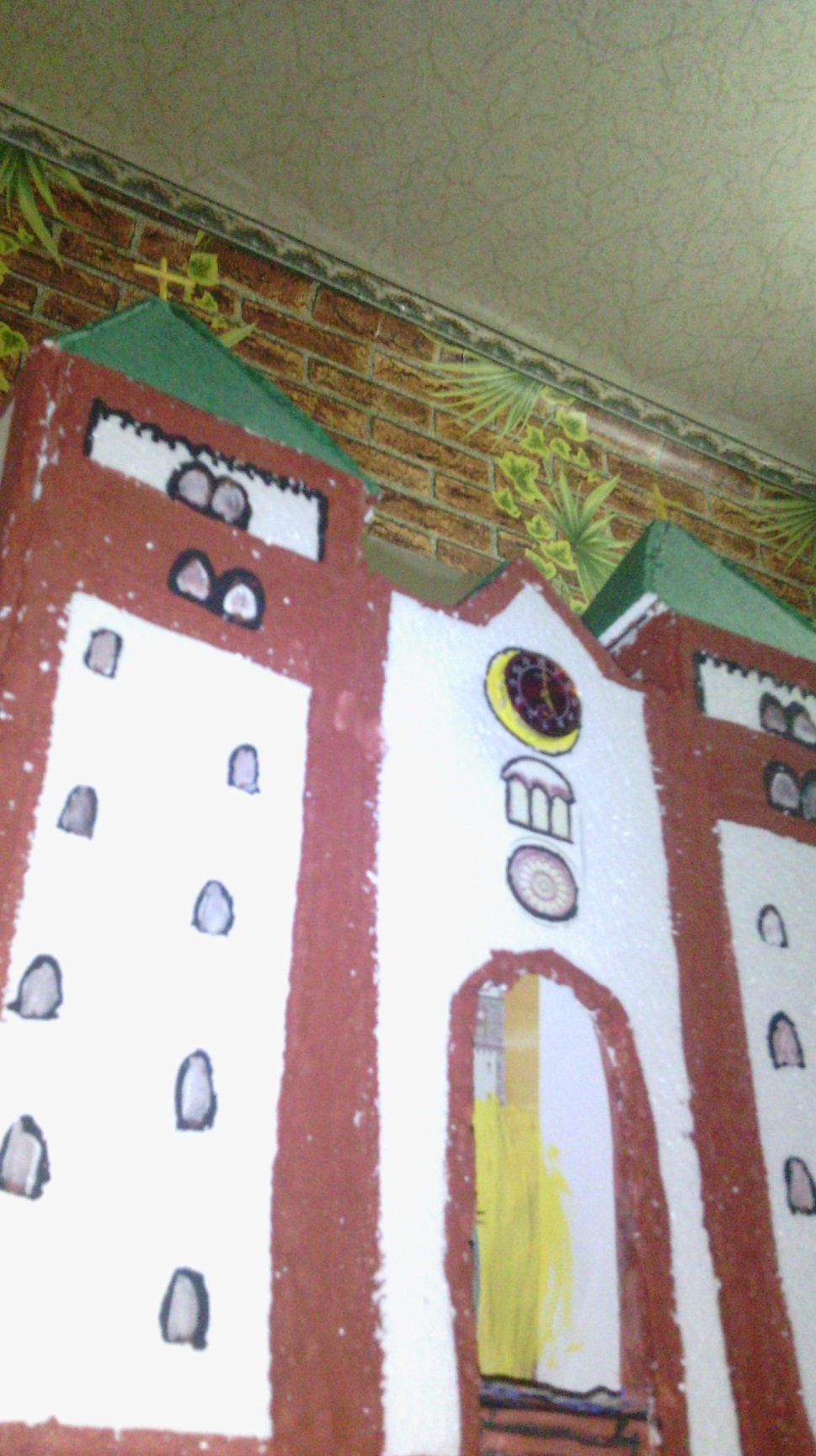 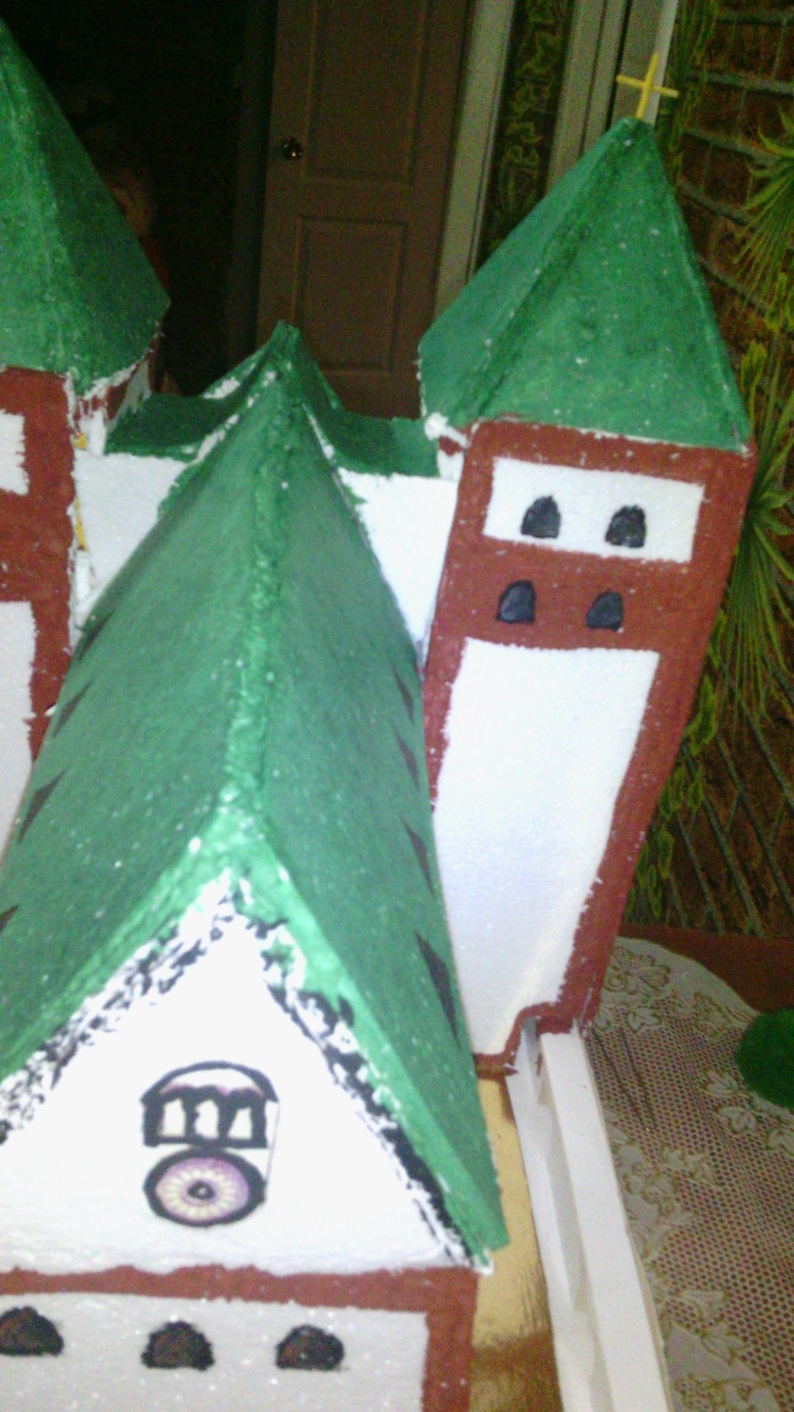 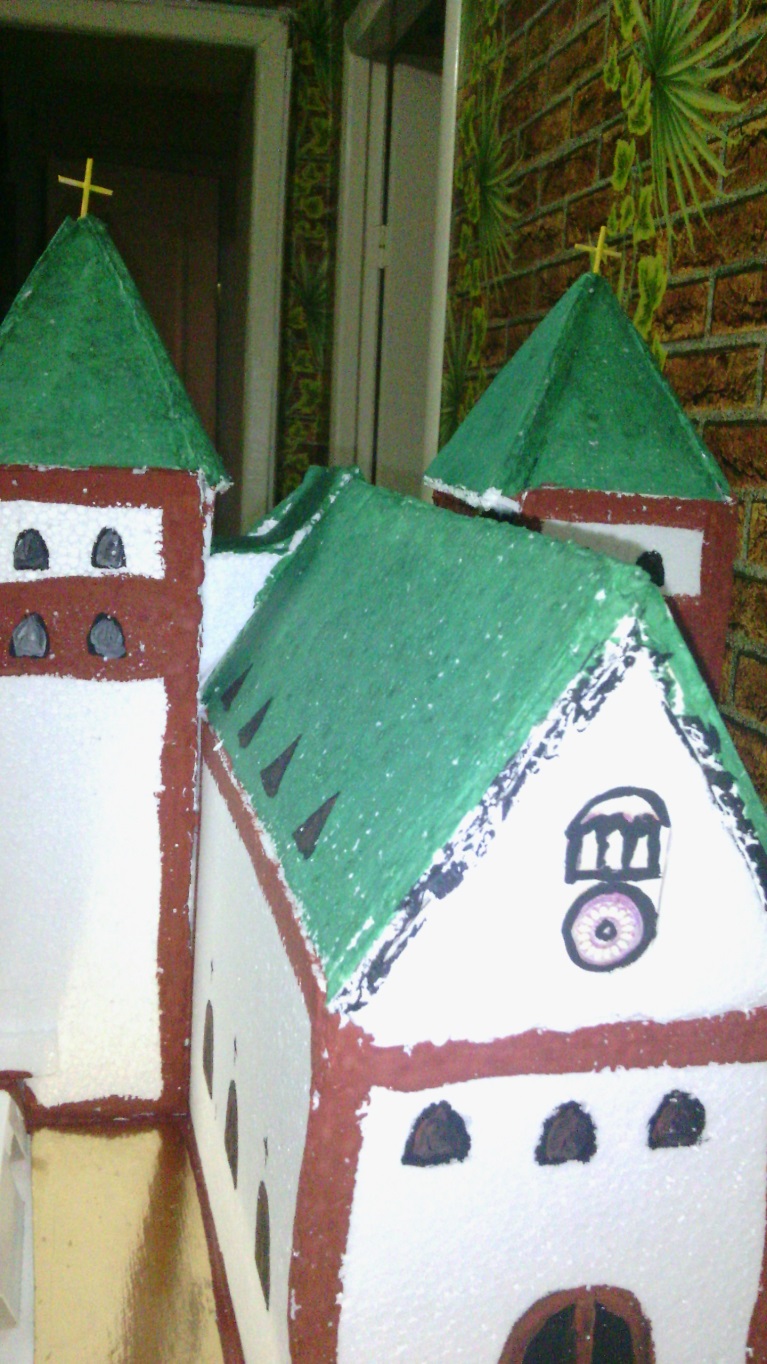 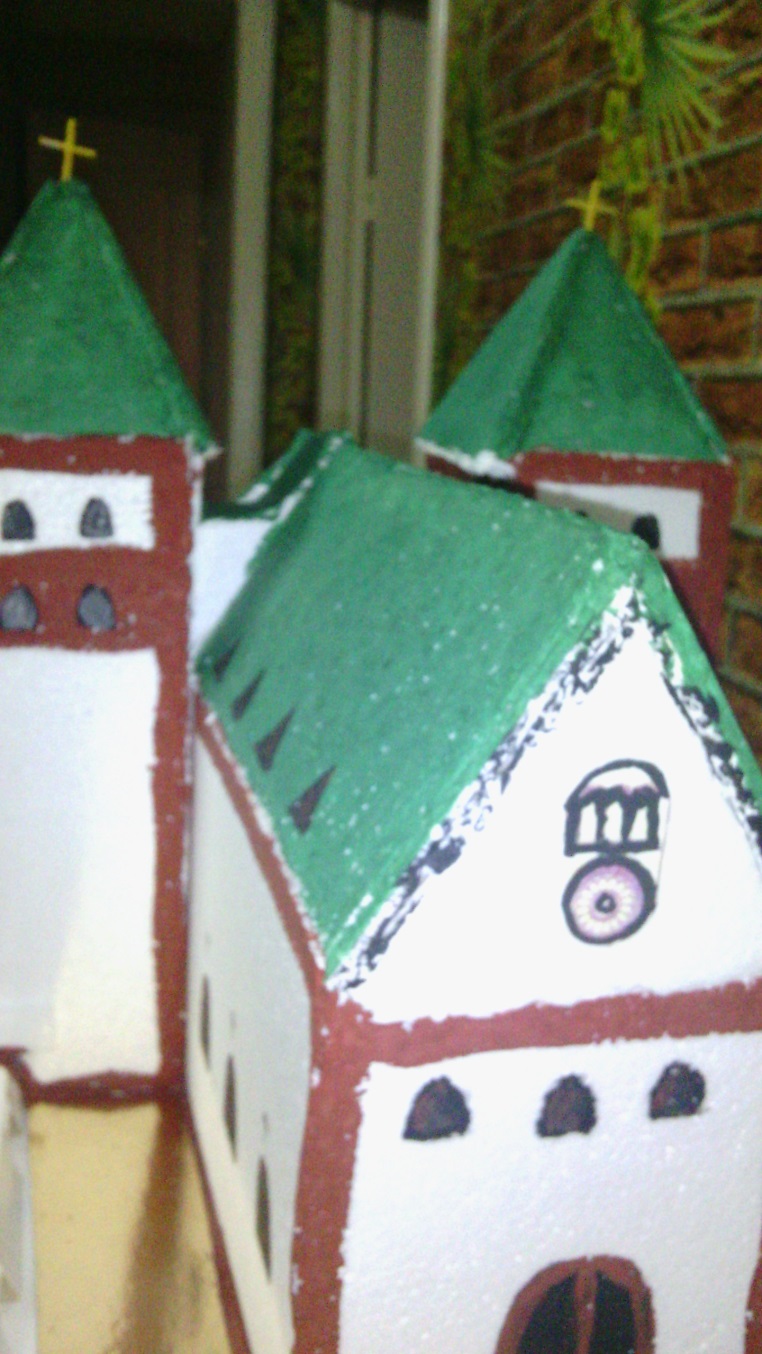 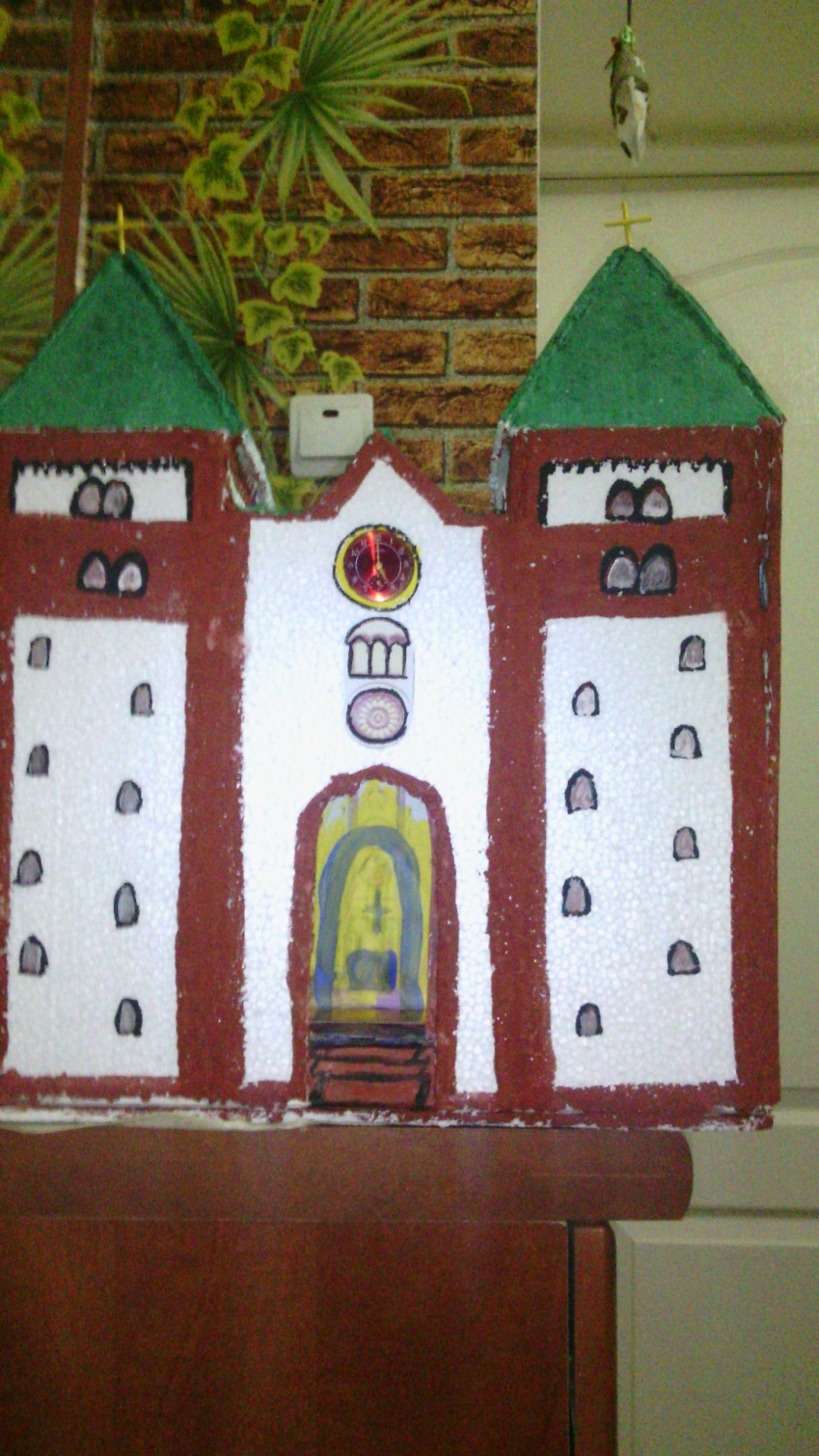 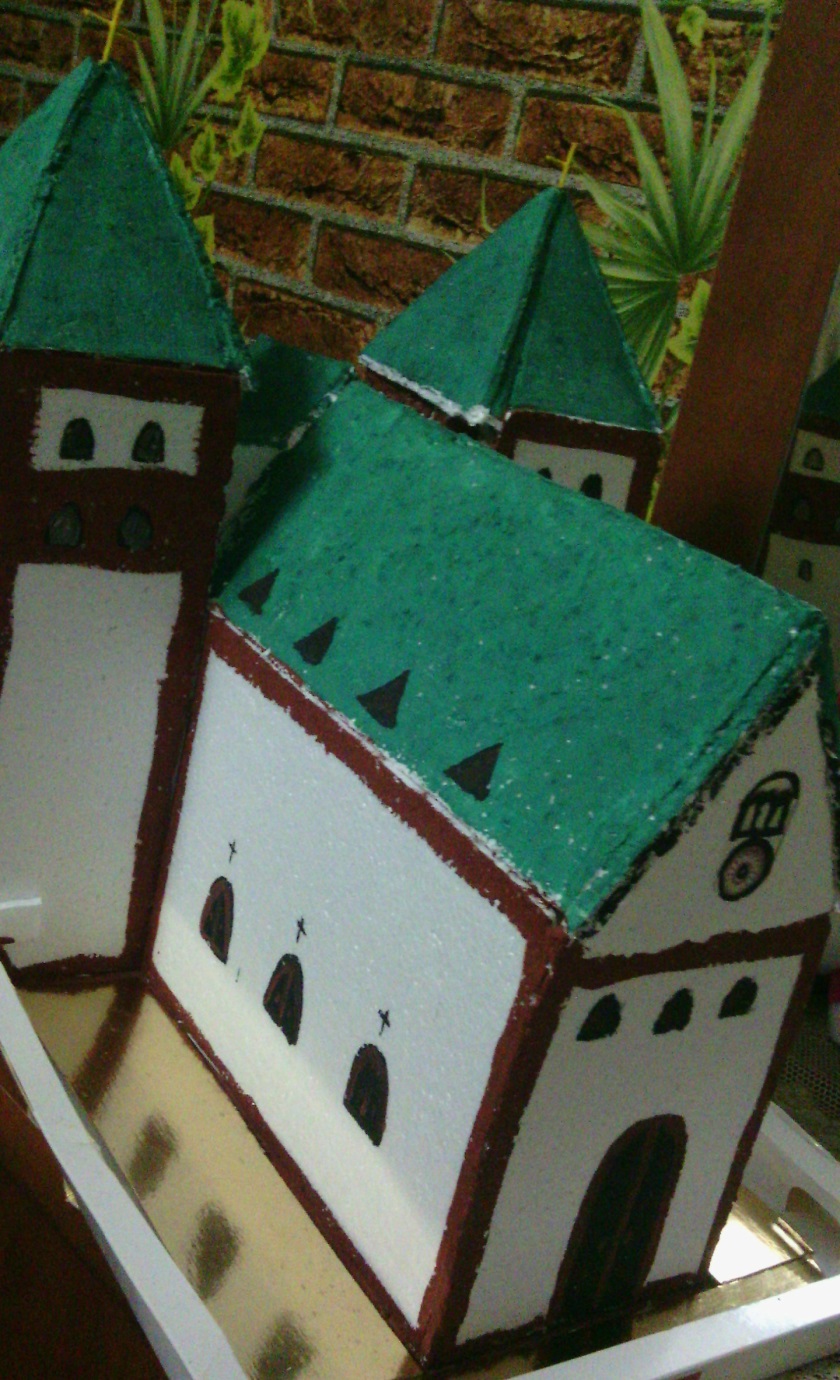 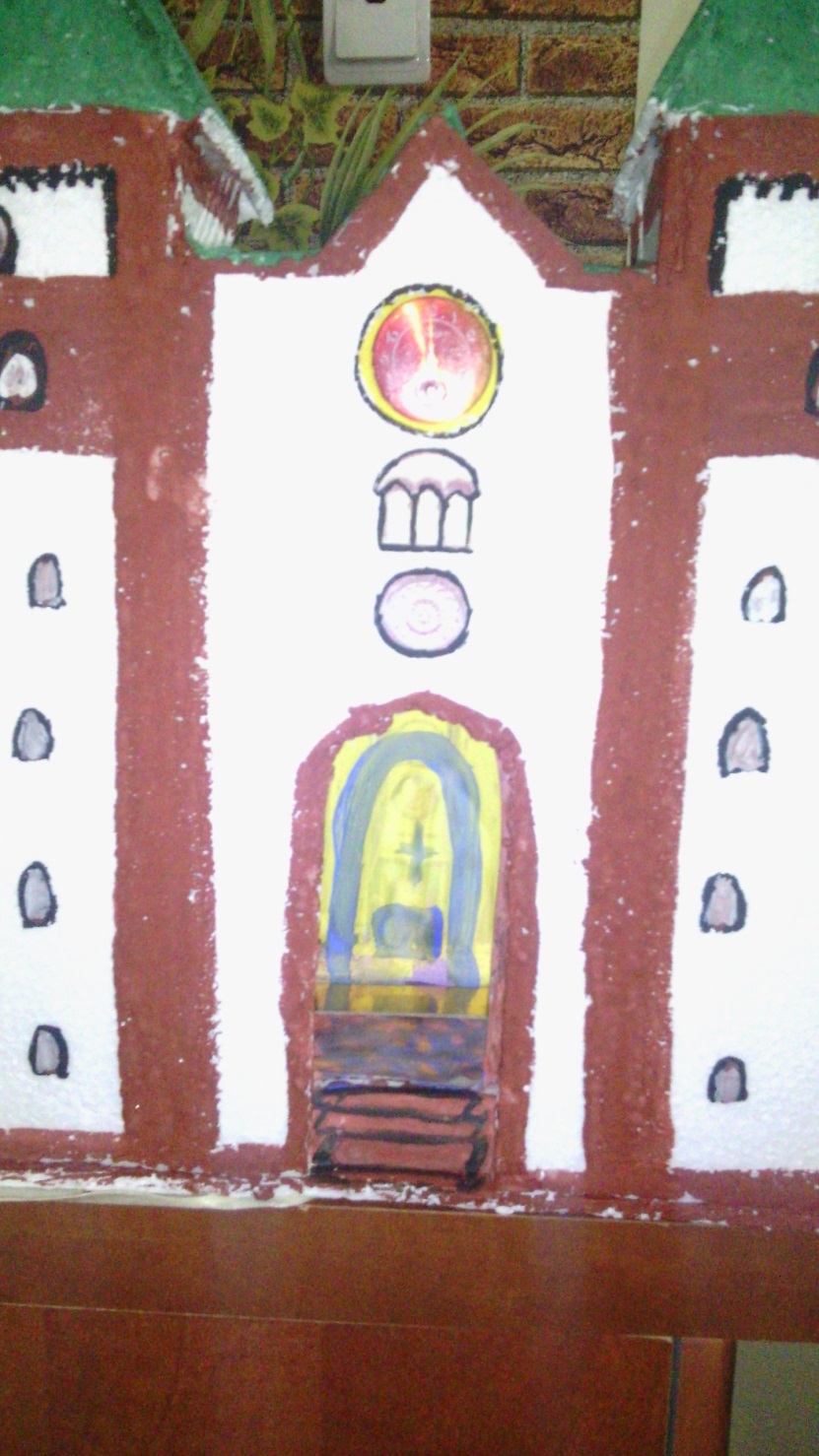 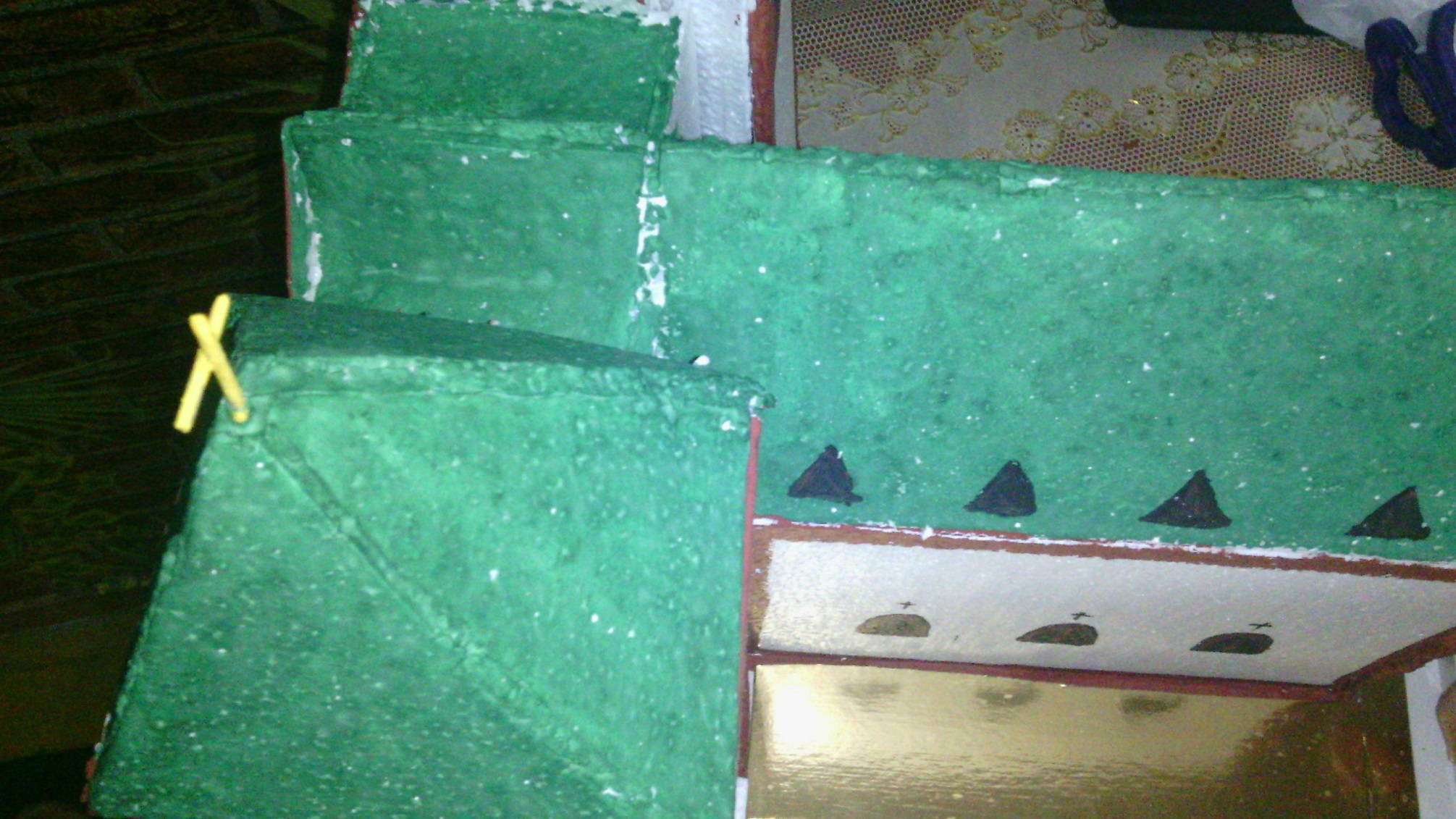 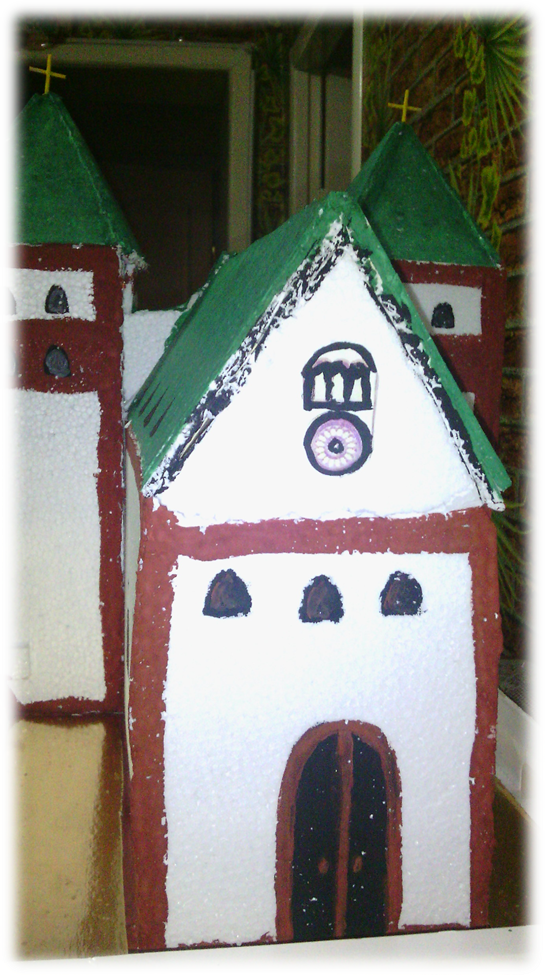 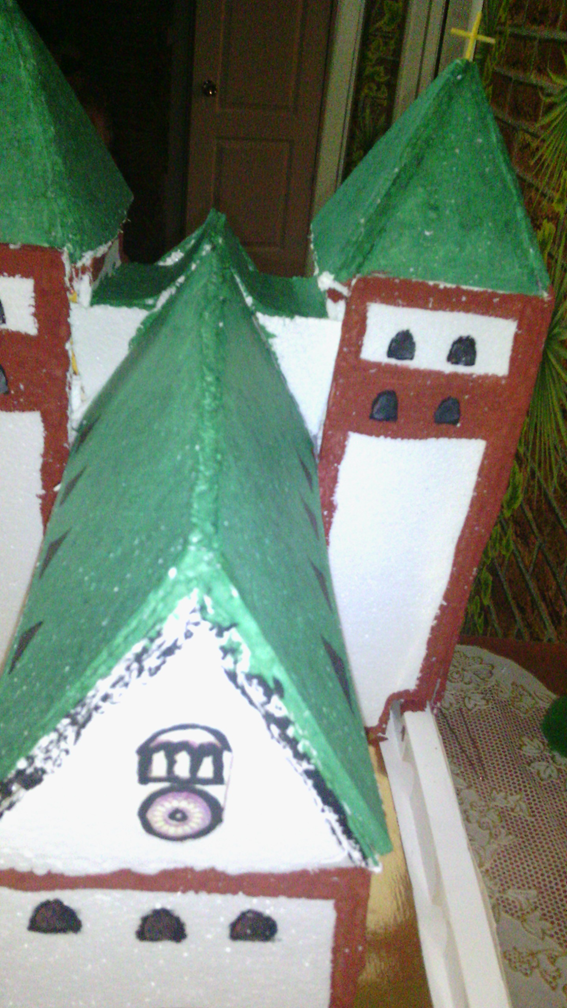 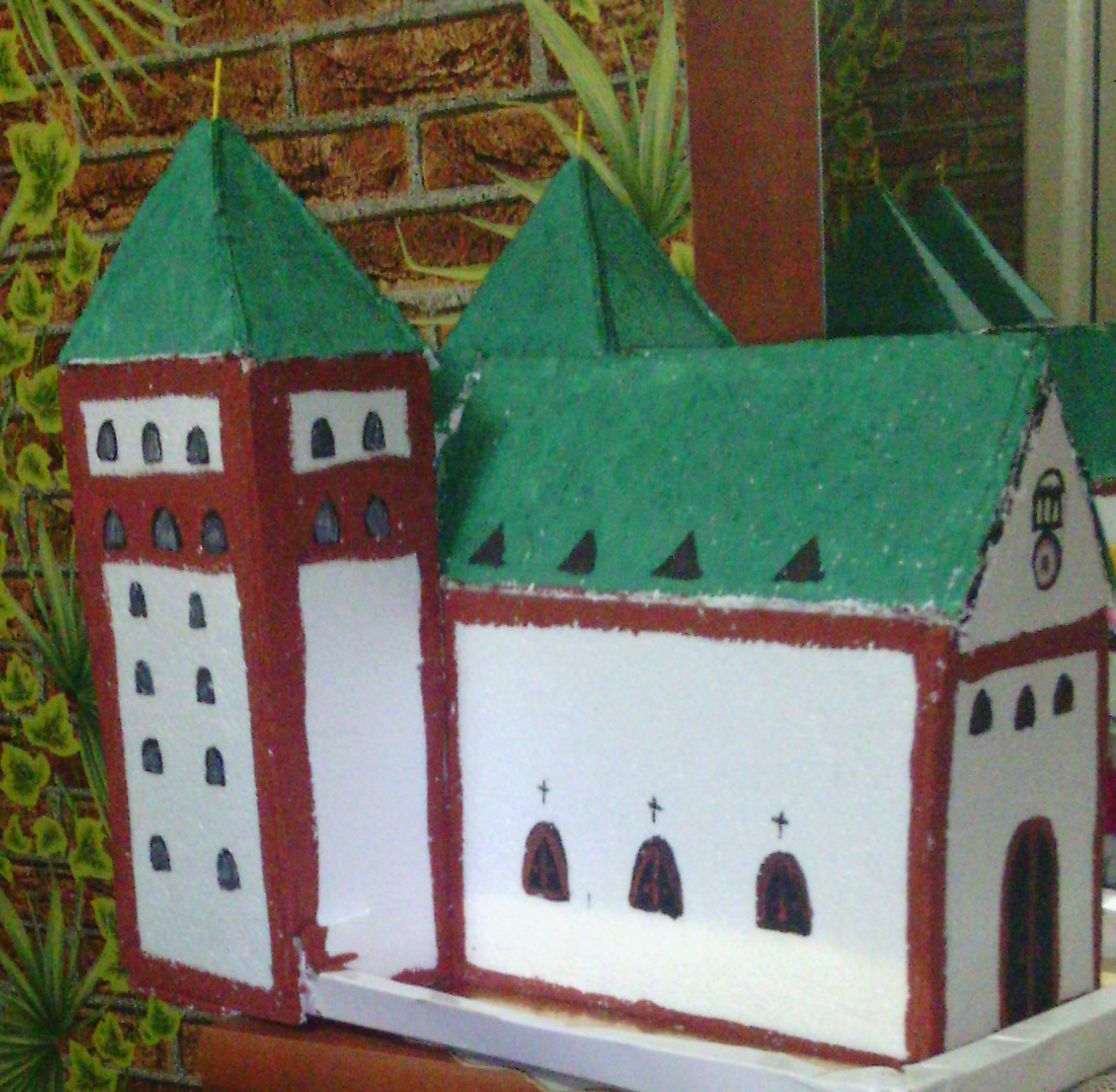 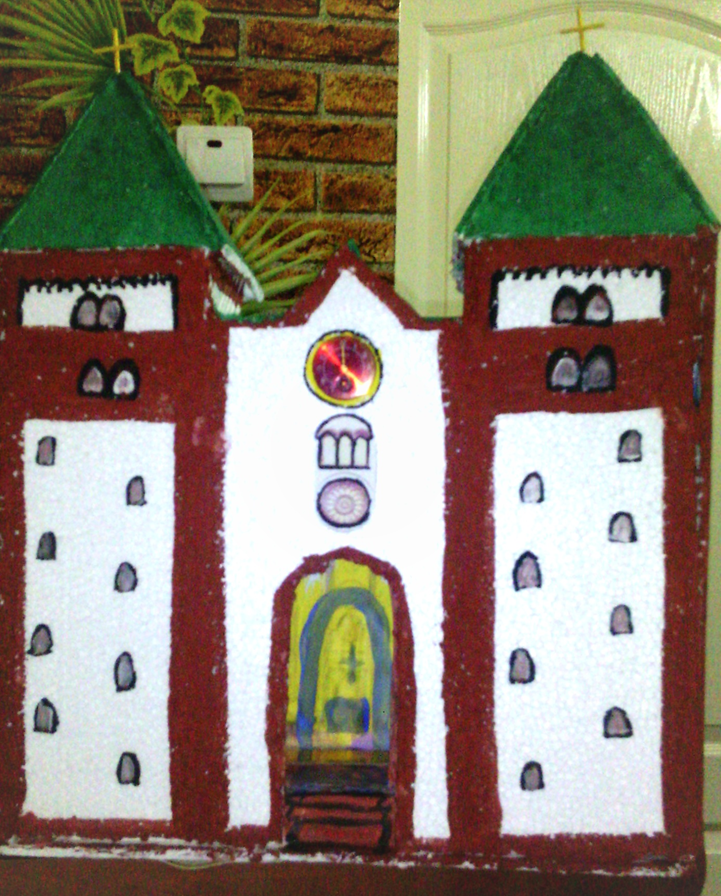